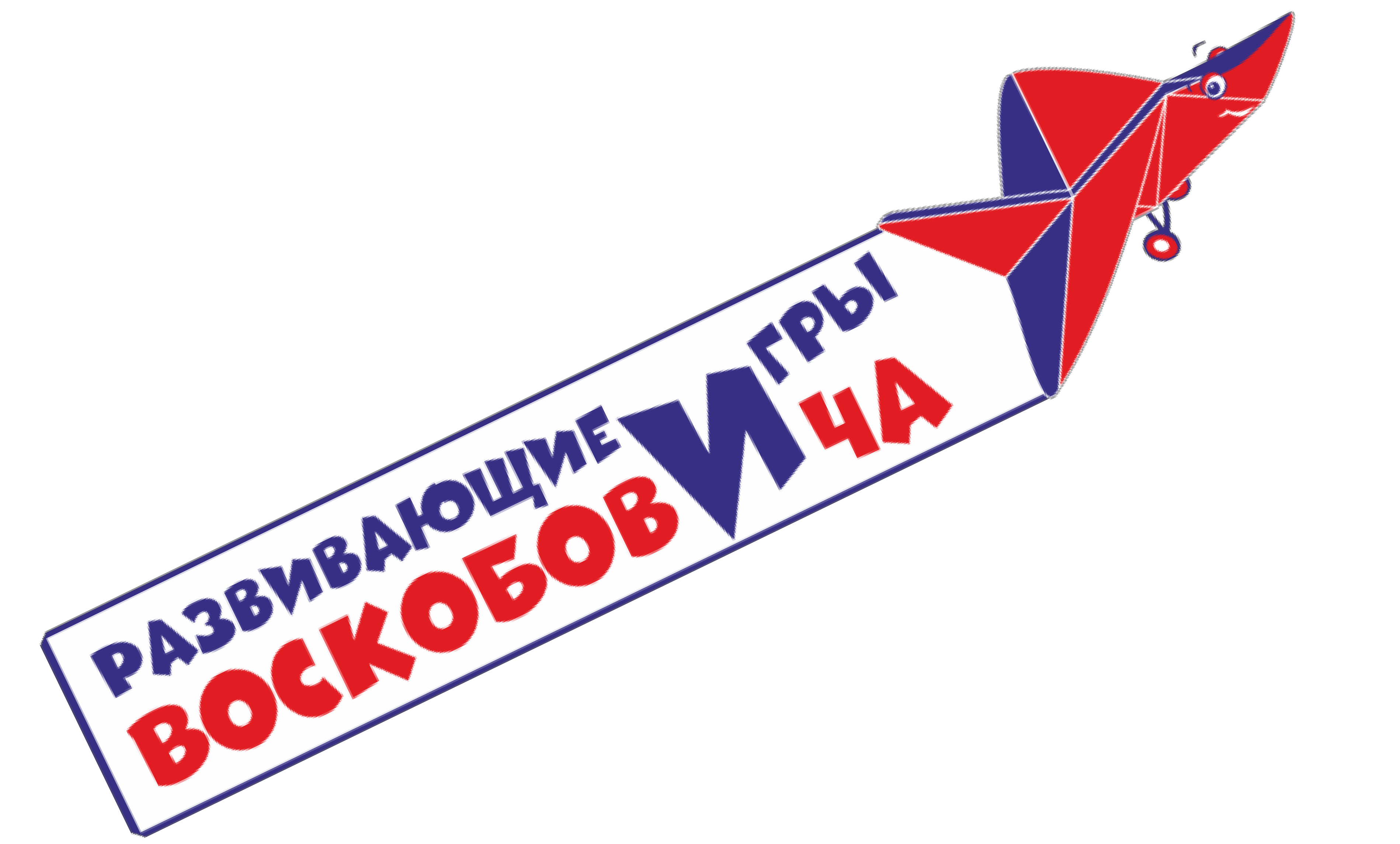 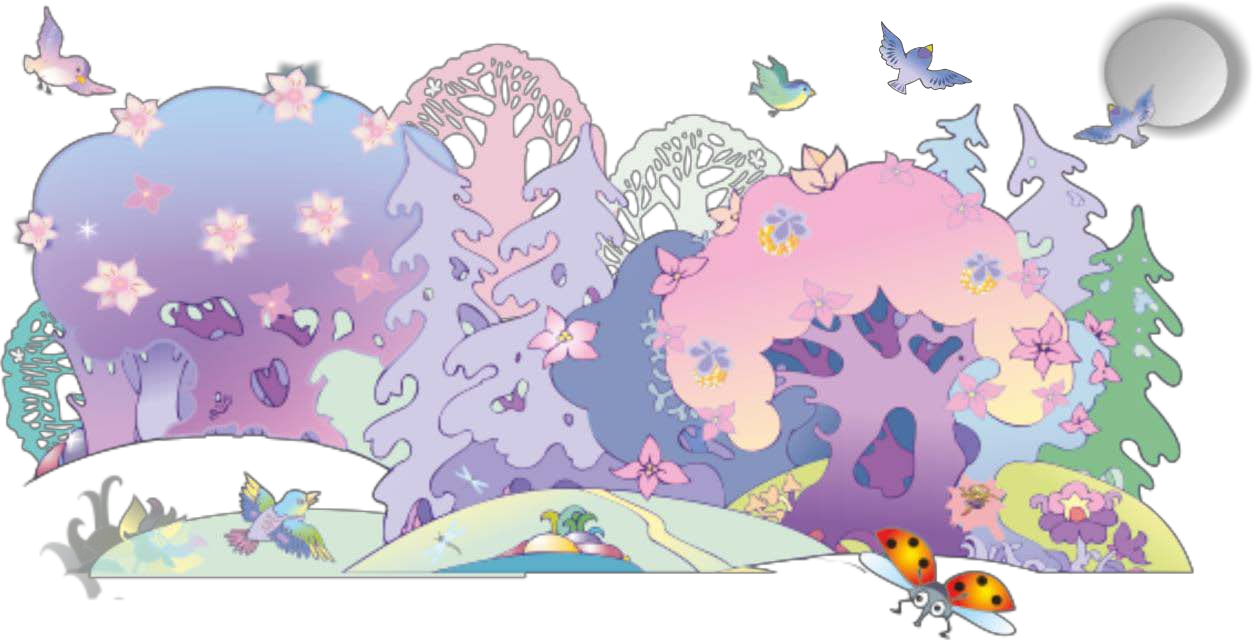 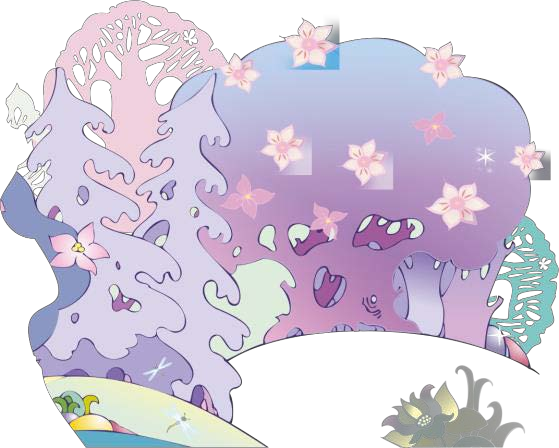 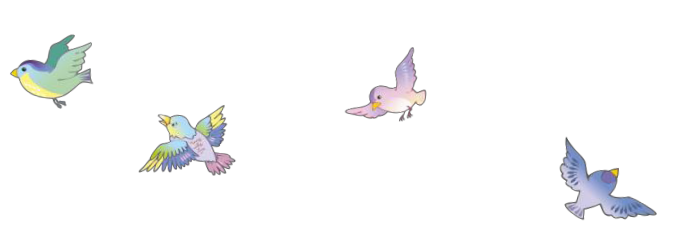 Кружок
«Сказки Фиолетового леса» для детей 3-4 лет
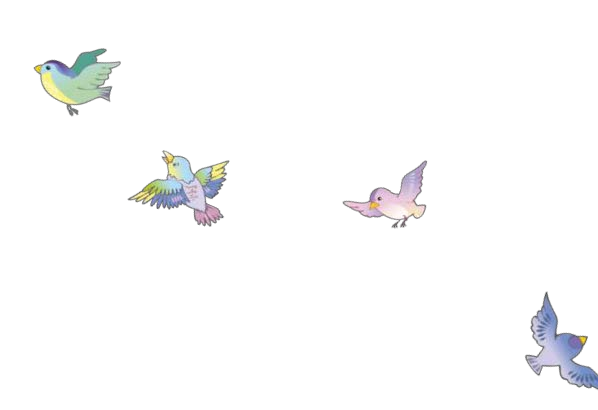 Руководитель кружка:
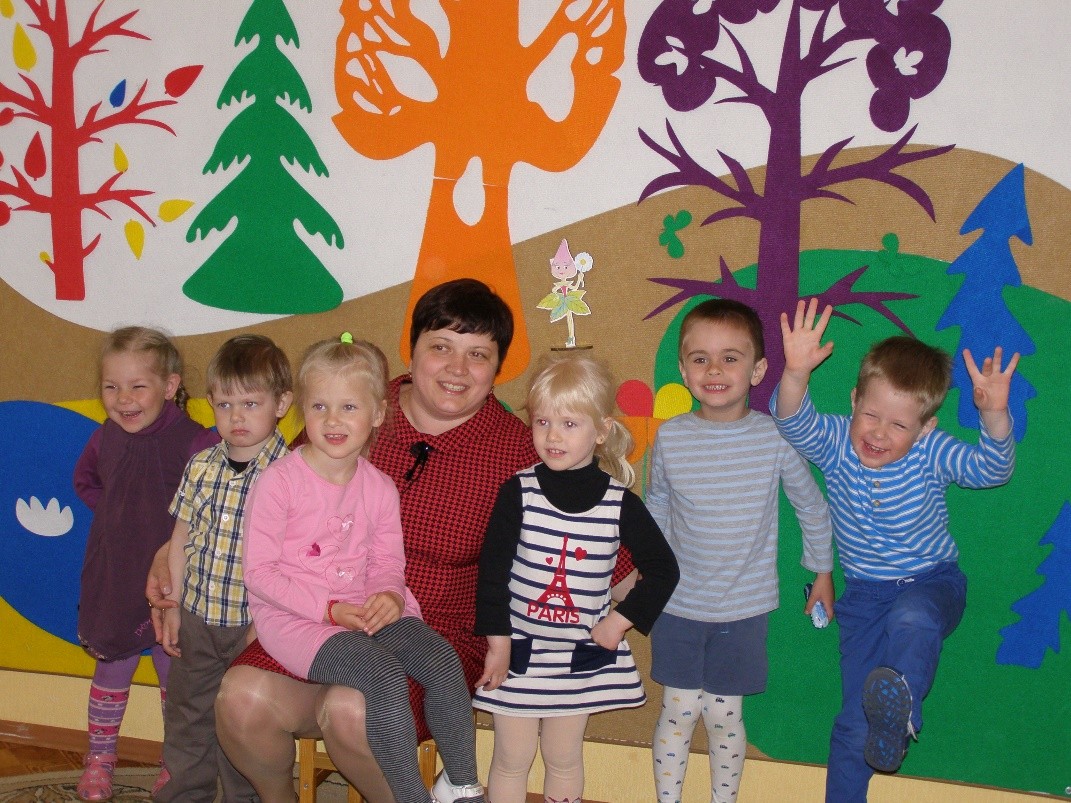 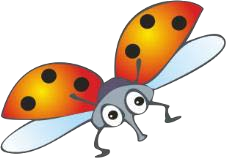 Абуева Наталья Владиславовна – старший воспитатель высшей  квалификационной категории, ведущий тьютор ООО «Развивающие игры  Воскобовича», стаж работы в дополнительном образовании 5 лет
.
Цель программы: развитие познавательно-творческих  способностей детей в игровой деятельности
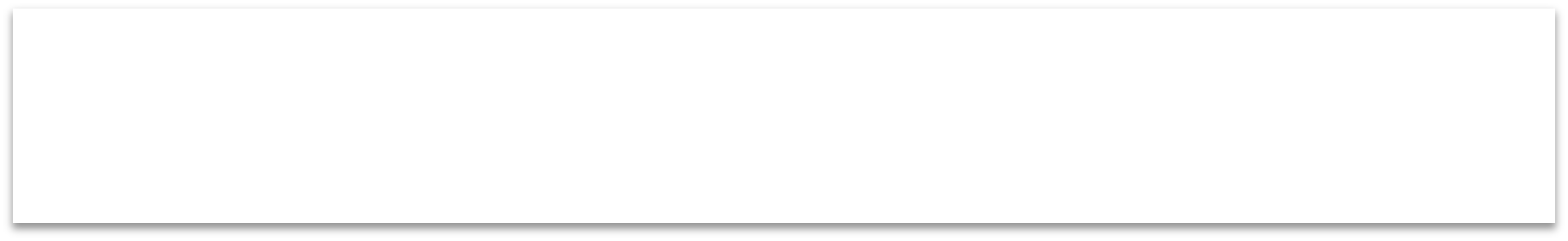 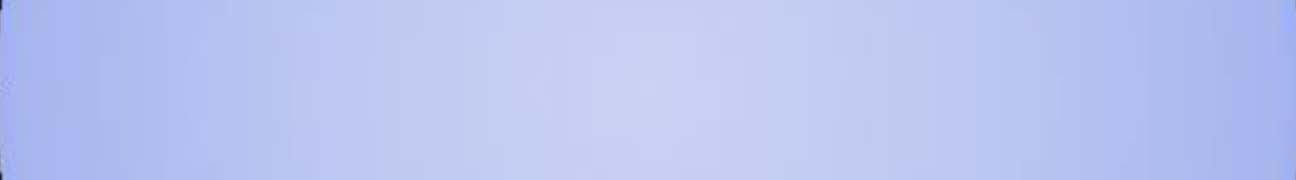 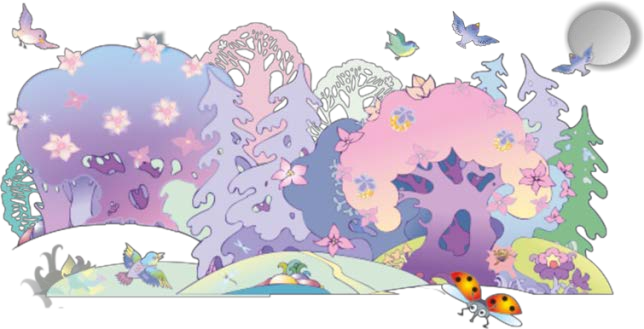 Задачи:
Стимулировать у дошкольников желание и готовность познавать  свойства, отношения, зависимости через разнообразные сенсомоторные  действия.
Совершенствовать у детей процессы анализа, сравнения и синтеза.
Способствовать накоплению детского познавательно-творческого опыта  через практическую деятельность.
Поощрять	у  стремления  деятельности.
детей	проявление	самостоятельности,	инициативности,
к	самоорганизации	в	игровой	и	творческой	видах
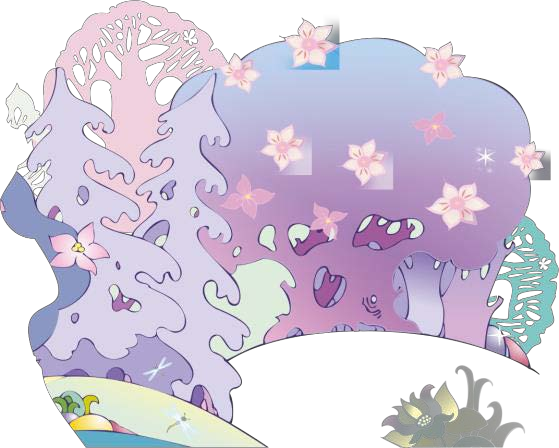 Создавать условия для становления у дошкольников элементов  коммуникативной культуры: умения слушать и договариваться между  собой в процессе решения игровых задач.
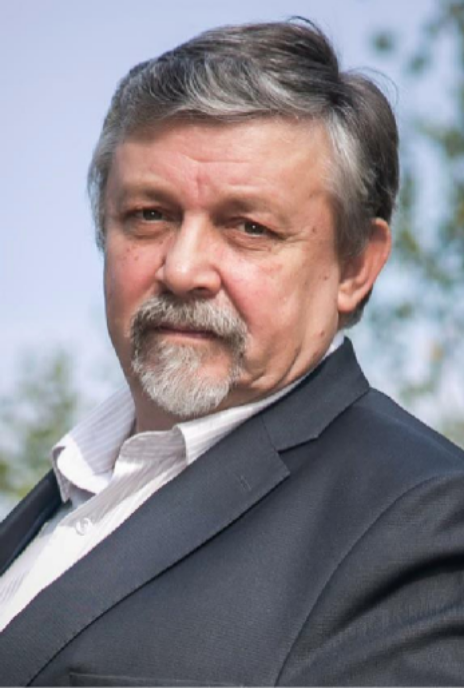 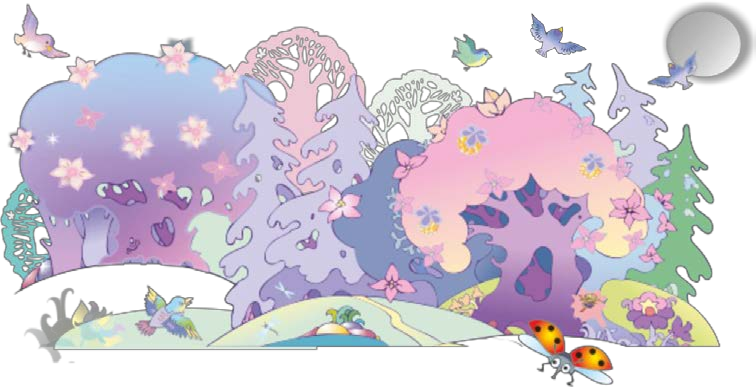 Основа занятий –технология интеллектуально-творческого  развития детей «Сказочные лабиринты игры»,
автор В.В. Воскобович
Развивающие игры Воскобовича – это особенная, самобытная,  творческая и очень добрая технология. В основу игр заложены три  основных принципы – интерес, познание, творчество. Это не просто  игры – это сказки, интриги, приключения, забавные персонажи, которые  побуждают малыша к мышлению и творчеству.
Дети, которые развиваются по данной технологии, отлично  подготовлены к школе. Они умеют ориентироваться на плоскости,  читать, считать, логически мыслить.
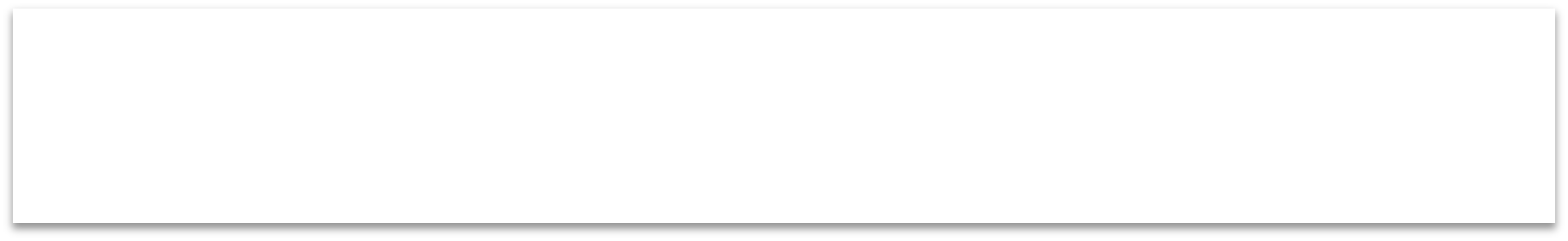 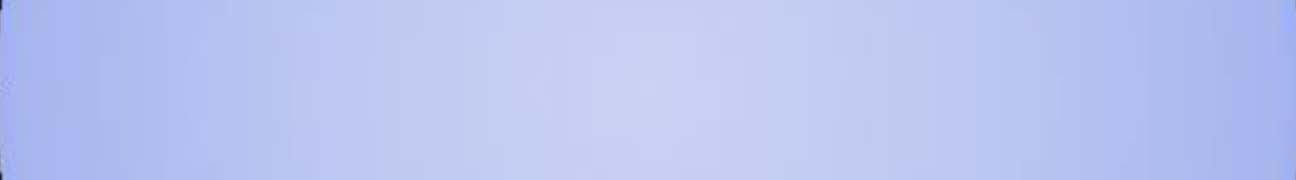 Предметно-развивающая среда
«Фиолетовый лес»
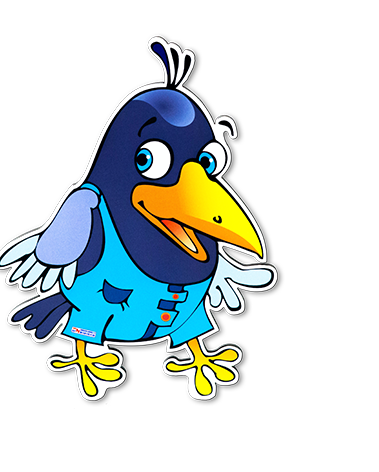 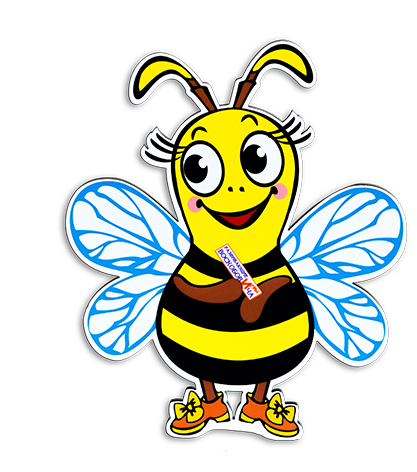 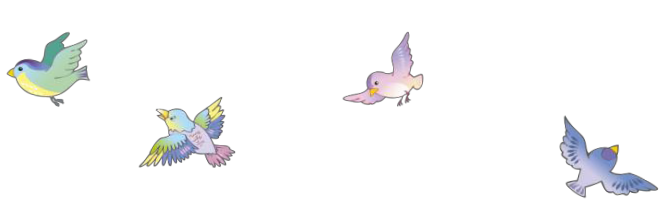 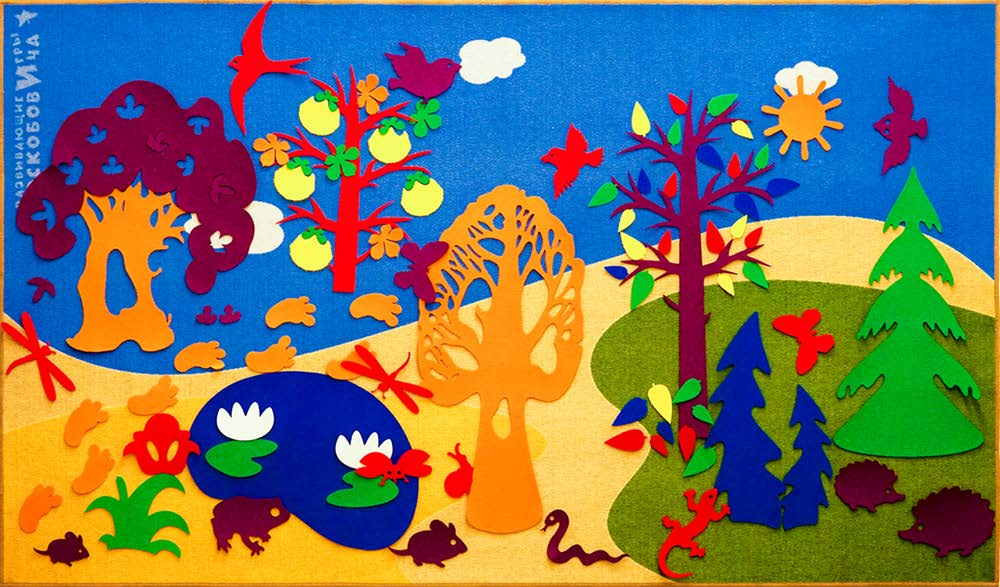 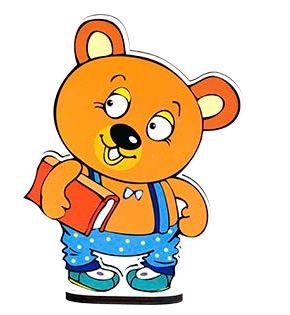 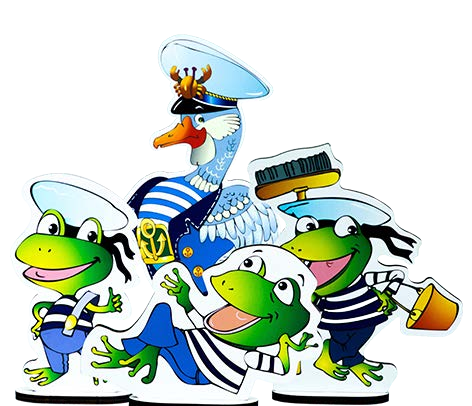 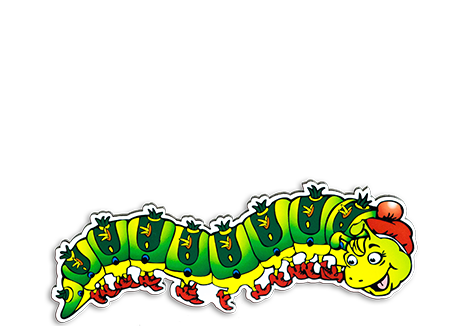 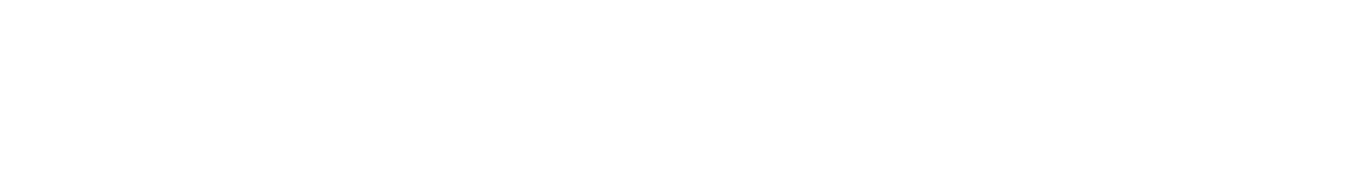 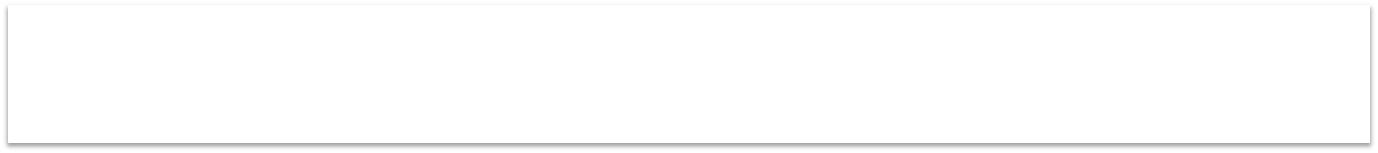 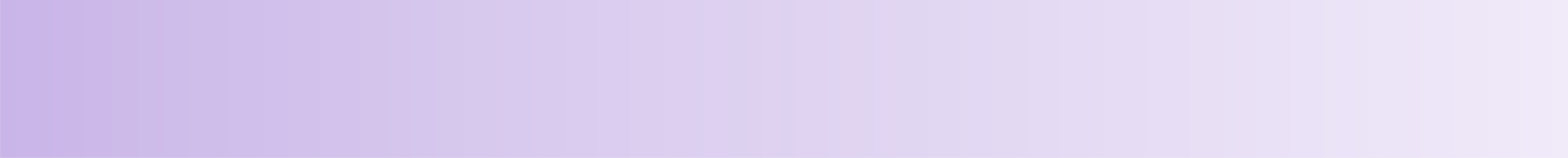 Структурные компоненты комплексных  развивающих занятий для детей 3-4 лет в кружке
Играем в математику
(геометрические фигуры, счет до 5, знакомство с  цифрами, величина, ориентировка на плоскости)
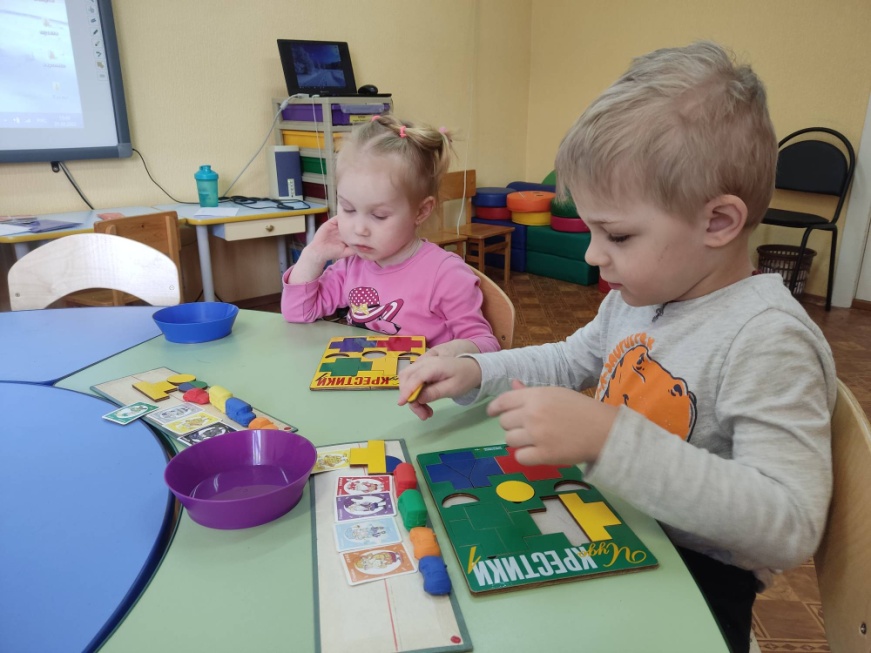 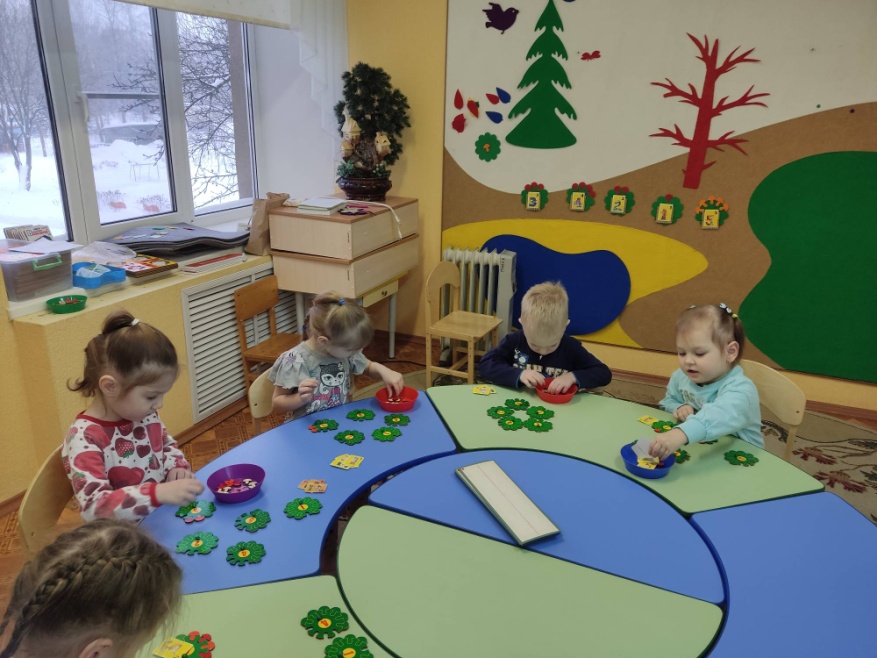 Продолжительность занятия 30 минут.  Группа – до 8-10 человек
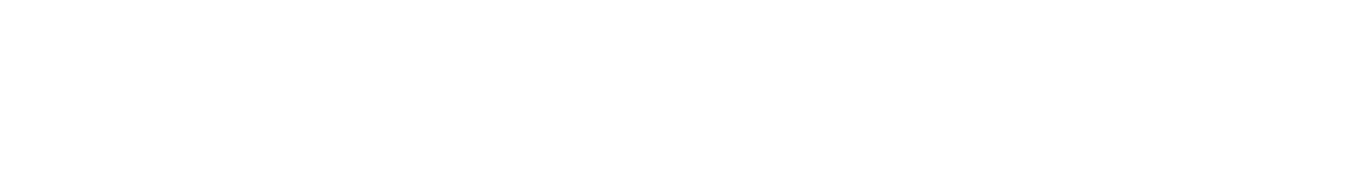 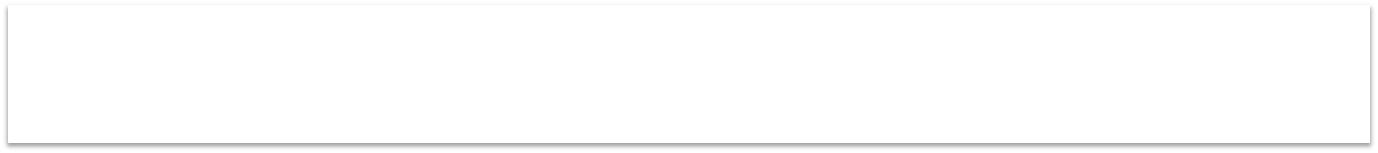 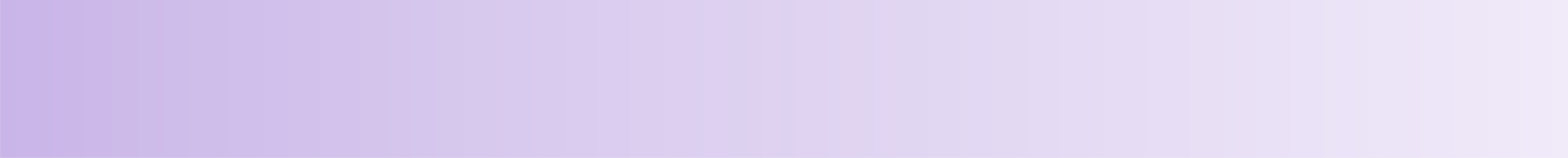 Структурные компоненты комплексных  развивающих занятий для детей 3-4 лет в кружке
Конструктивный блок
(конструирование по схеме 1:1, по уменьшенной  схеме, творческое конструирование, тренировка  моторики рук)
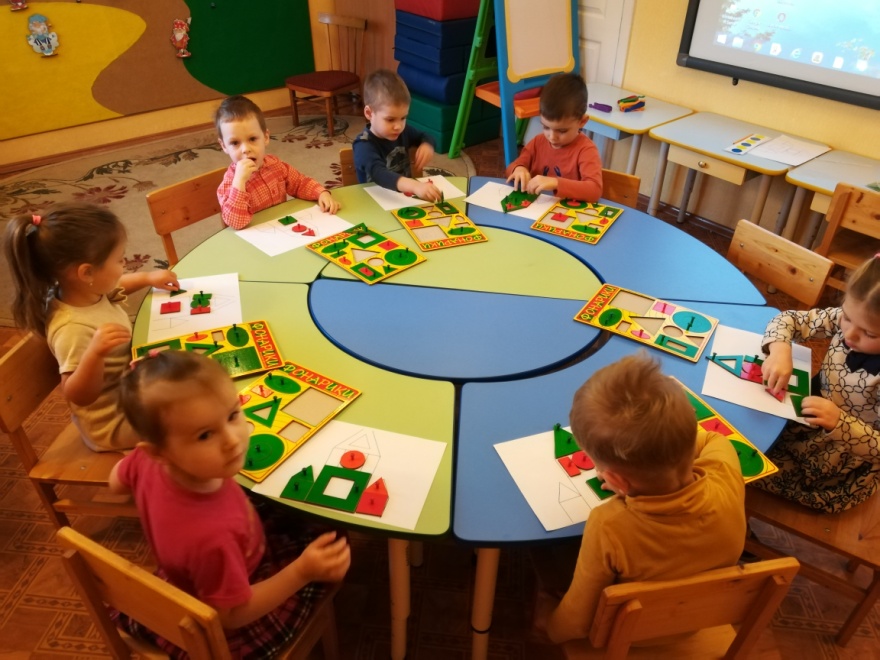 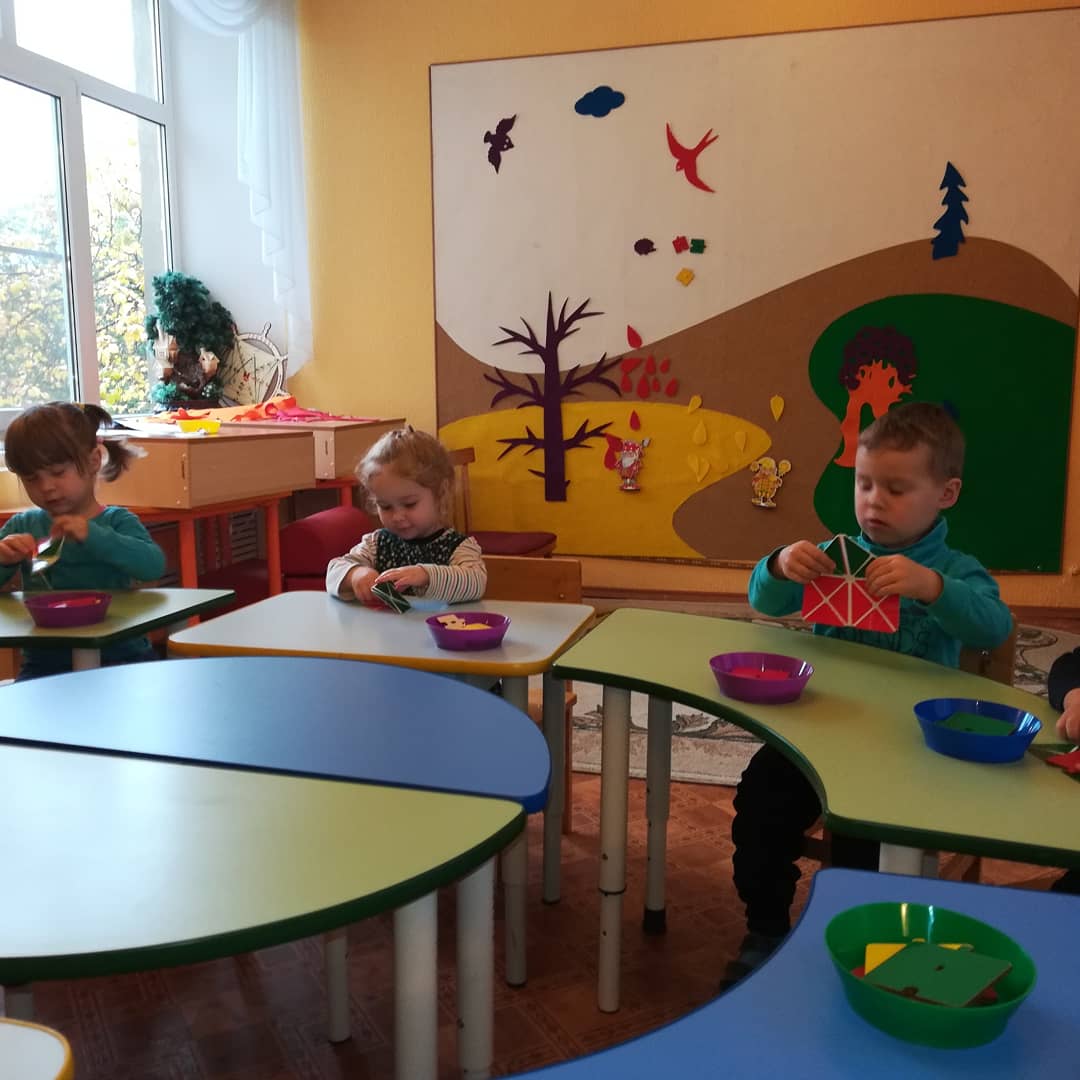 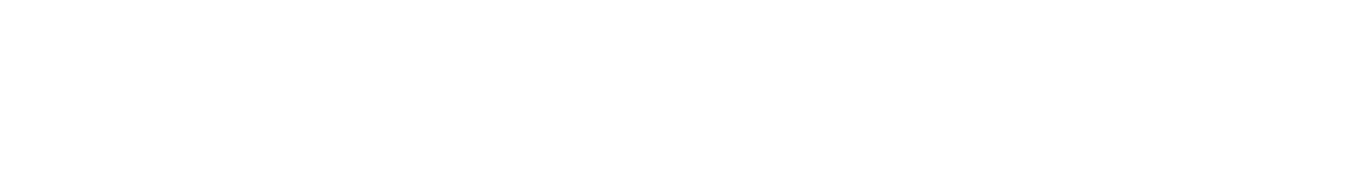 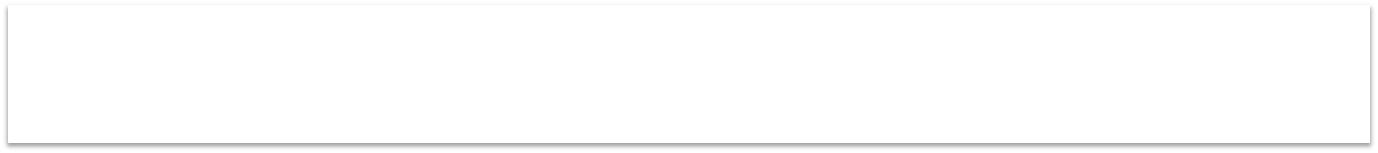 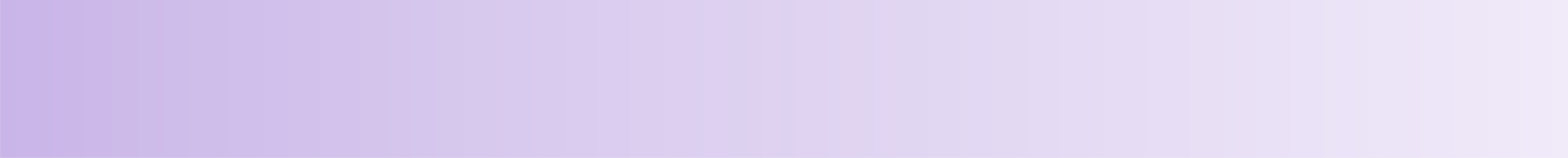 Структурные компоненты комплексных  развивающих занятий для детей 3-4 лет в кружке
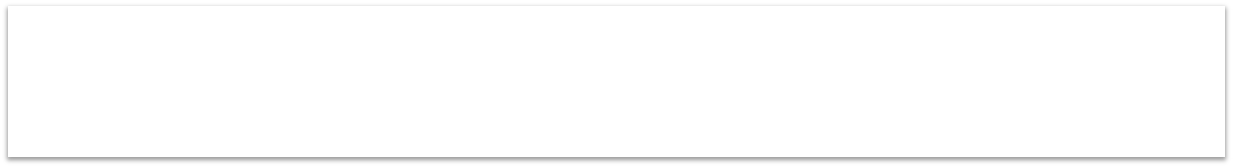 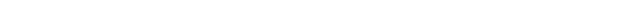 Сенсорный блок
(форма, цвет (основные и промежуточные), величина,  ориентировка в пространстве)
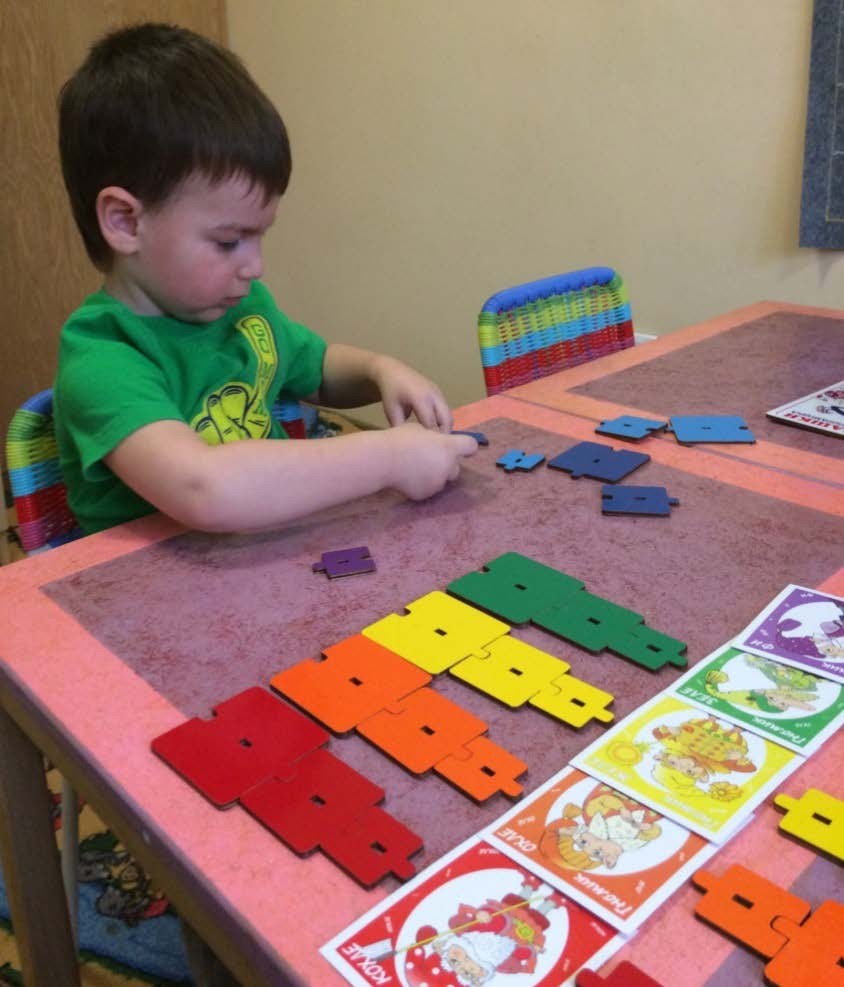 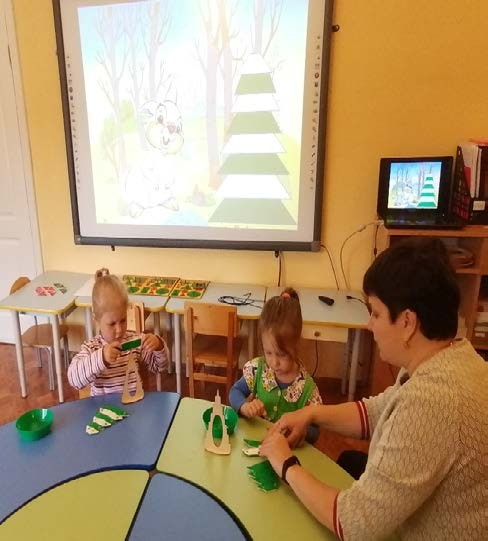 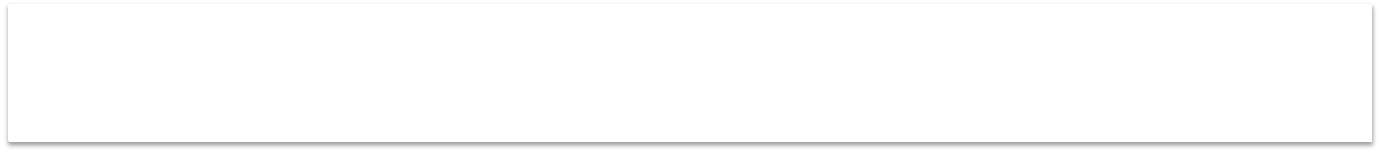 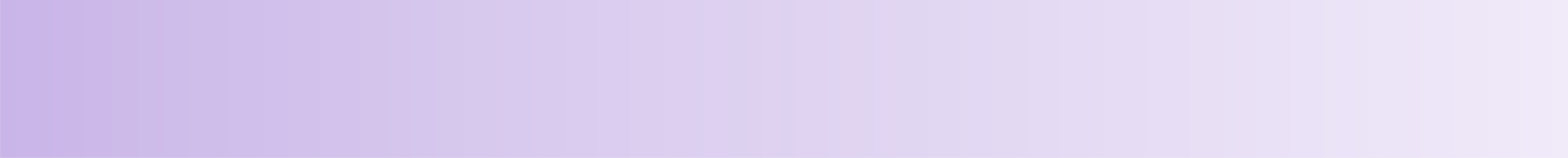 Используемые игры и пособия
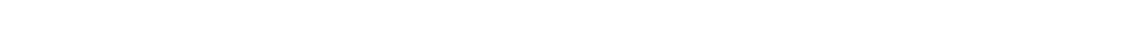 Сенсорно-математический блок «Кораблик  Плюх-Плюх», «Волшебная восьмерка 1»,  Комплект «Елочки», «Логоформочки 3»
Конструктивный блок «Фонарики», «Чудо-  соты», «Чудо-цветик», Квадрат Воскобовича,
«Шнур-затейник»
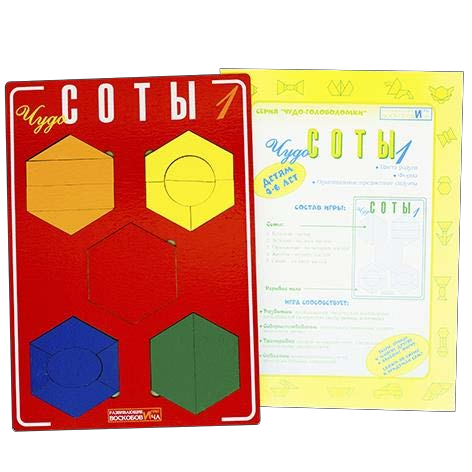 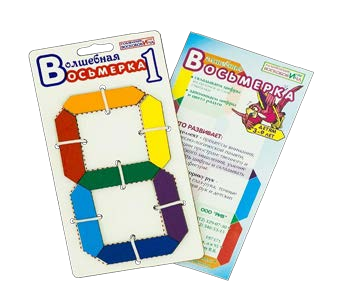 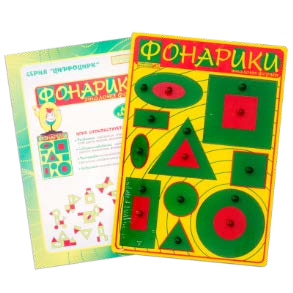 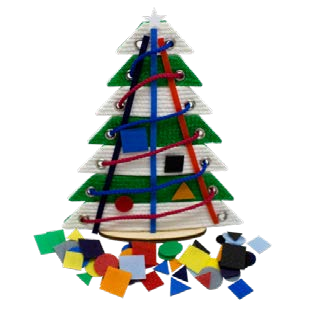 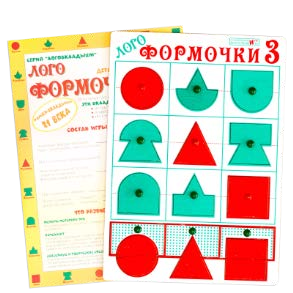 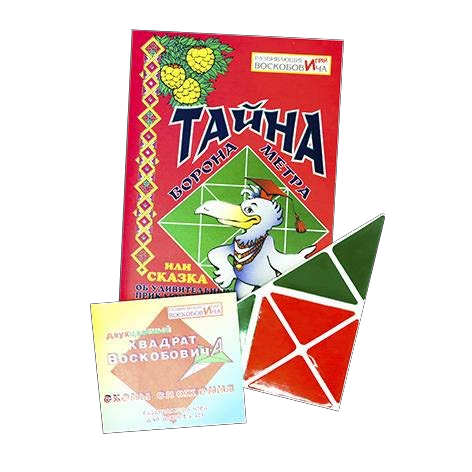 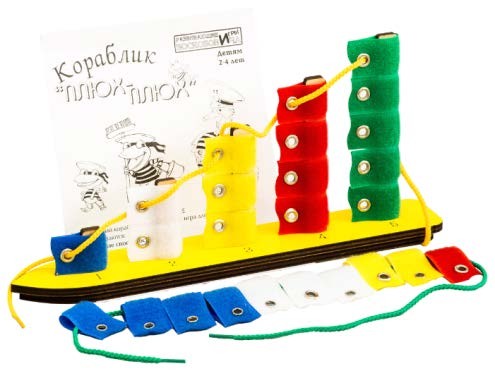 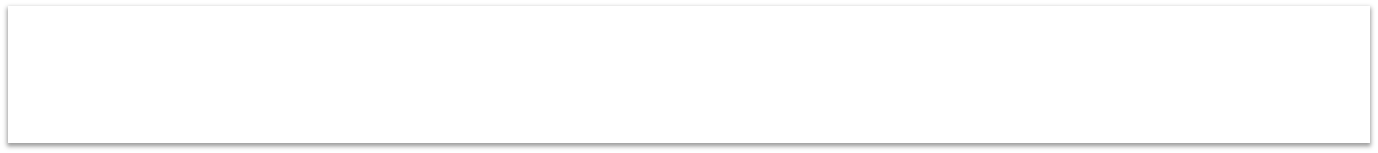 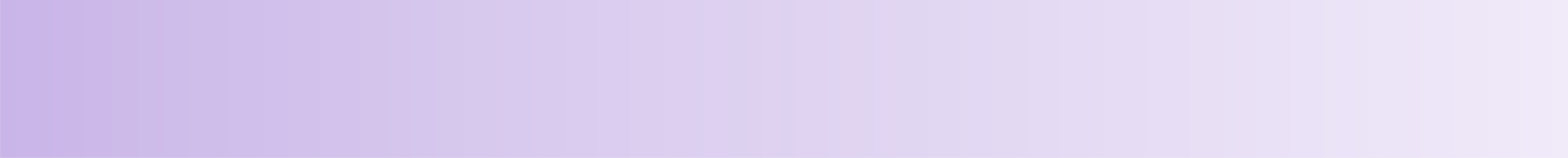 Ожидаемые результаты	реализации программы
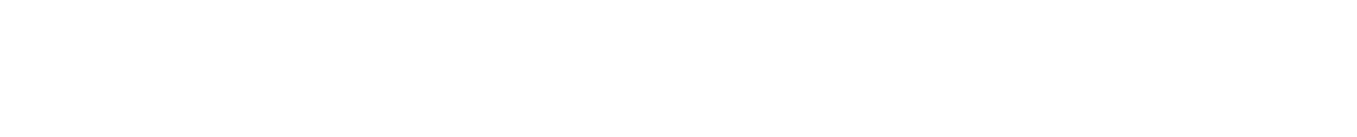 Различает , выделяет и называет цвет, форму, величину и другие  признаки предметов и явлений при выполнении ряда практических  действий при обследовании.
Группирует предметы по цвету, форме, величине и другим  свойствам.
Чередует предметы по цвету в определенной последовательности.
Ориентируется в пространстве.
Конструирует по схеме способом наложения.
Имеет представление о составлении целого из 4 частей и о  сравнении 3 предметов.
Положительно настроен, общается, участвует в совместных  действиях со взрослым, переносит игровые действия в  самостоятельные игры.
Умеет считать до 5, знает цифры
Ждём ваших детей на занятия!